Организация профильного обучения
О.Б.Анянова, главный специалист 
Управления образования Администрации Колпашевского района
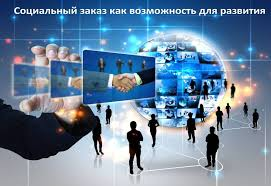 Социальный заказ
Обеспечение высокого уровня качества знаний, определяющего профессиональное и гражданское самоопределение личности
Реализация мотивации учащихся к дальнейшему получению образования
Удовлетворение разносторонних потребностей, сохранение здоровья детей
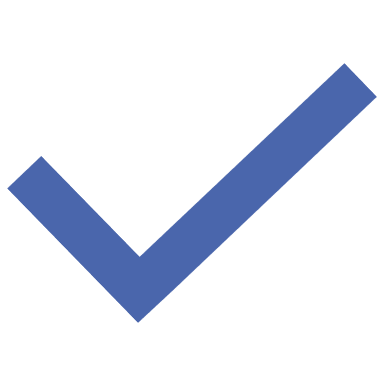 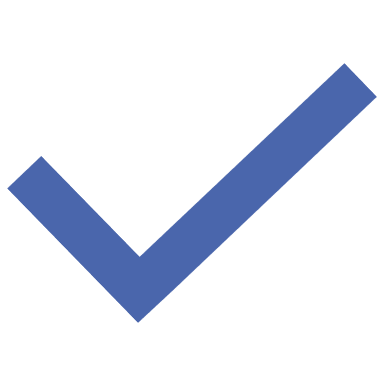 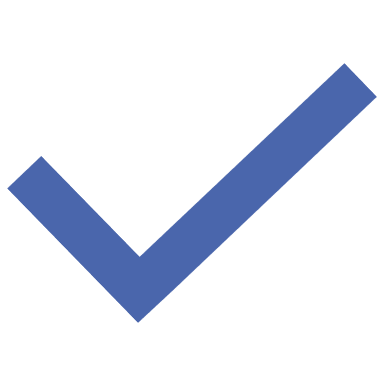 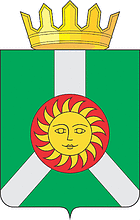 Муниципальные документы
Муниципальный проект «Создание системы сопровождения профессионального самоопределения обучающихся образовательных организаций Колпашевского района на 2019-2024 годы»
План мероприятий по реализации в Колпашевском районе Концепции развития профильного обучения в системе общего образования Томской области на 2019-2025 годы
Приказ Управления образования «О реализации ФГОС СОО в опережающем режиме в МАОУ «СОШ № 2»
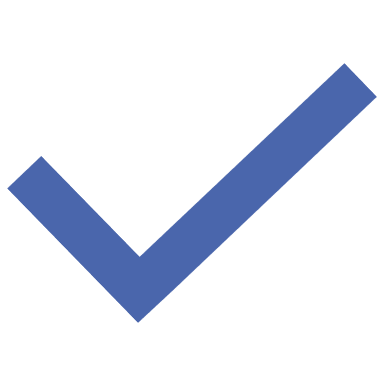 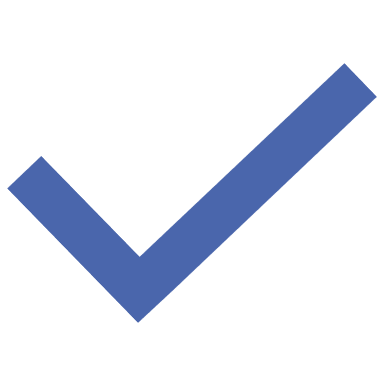 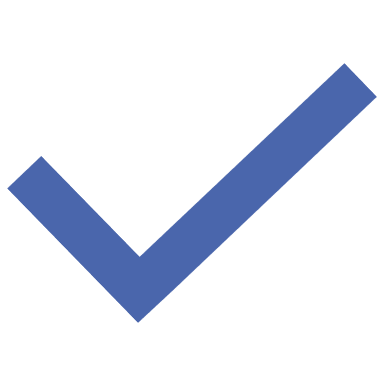 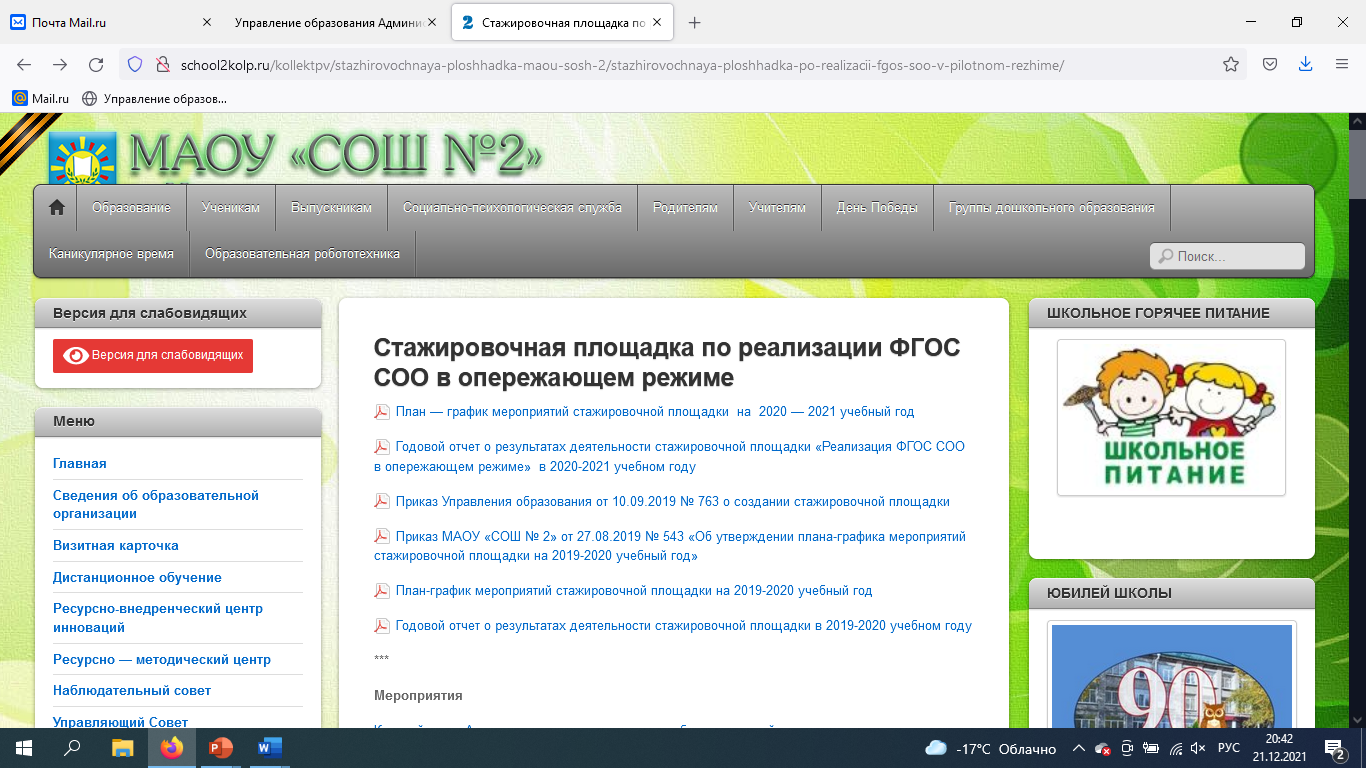 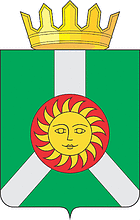 Стажировочные площадки
«Внедрение в образовательный процесс современных технологий обучения и воспитания, в т.ч. проектных форм работы с обучающимися» - МБОУ «СОШ № 5»

«Развитие физико-математического и естественно-научного образования» - МБОУ «Тогурская СОШ им. С.В.Маслова»

«Обновление содержания образования по предметам «Технология», «Информатика», «ОБЖ» - МАОУ «СОШ № 7»
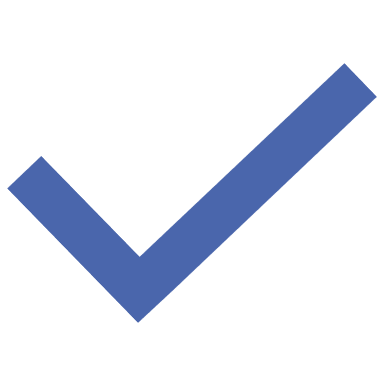 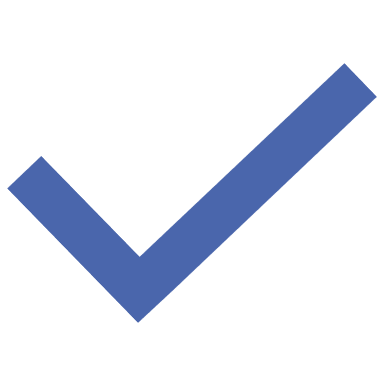 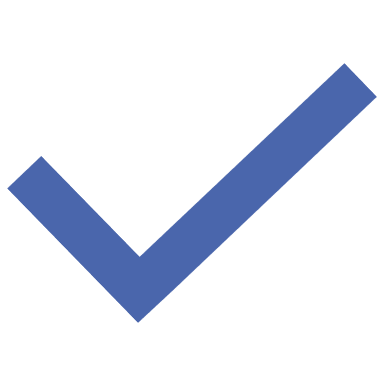 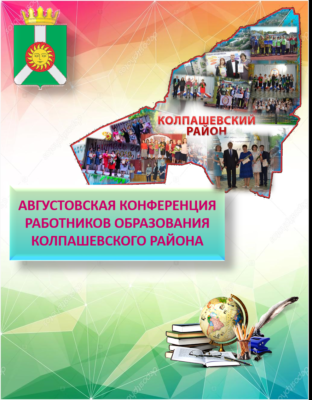 Образовательный форум «Приоритетные задачи муниципальной системы образования Колпашевского района в контексте достижения целевых показателей национального проекта «Образование»
«Перенастроить» систему профориентации обучающихся в целях обеспечения оптимального профессионального выбора выпускника школы, в том числе организовать профильные классы (медицинский, педагогический, IT-класс, агрокласс и др.)
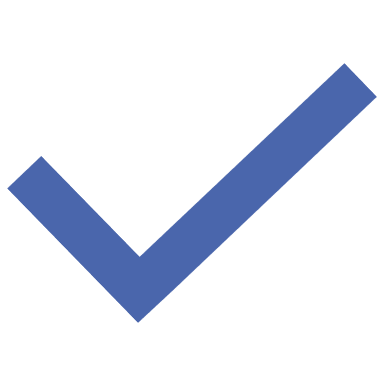 Специализированные профильные классы/группы
Медицинская группа 

МАОУ 
«СОШ № 2»
IT-класс

 
МАОУ 
«СОШ № 7»
Педагогический класс

МБОУ «Инкинская СОШ»
IT-группа 


МБОУ «Тогурская СОШ им. С.В.Маслова»
Агро-группа


МБОУ «Новоселовская СОШ»
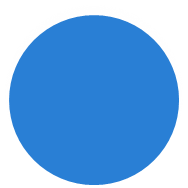 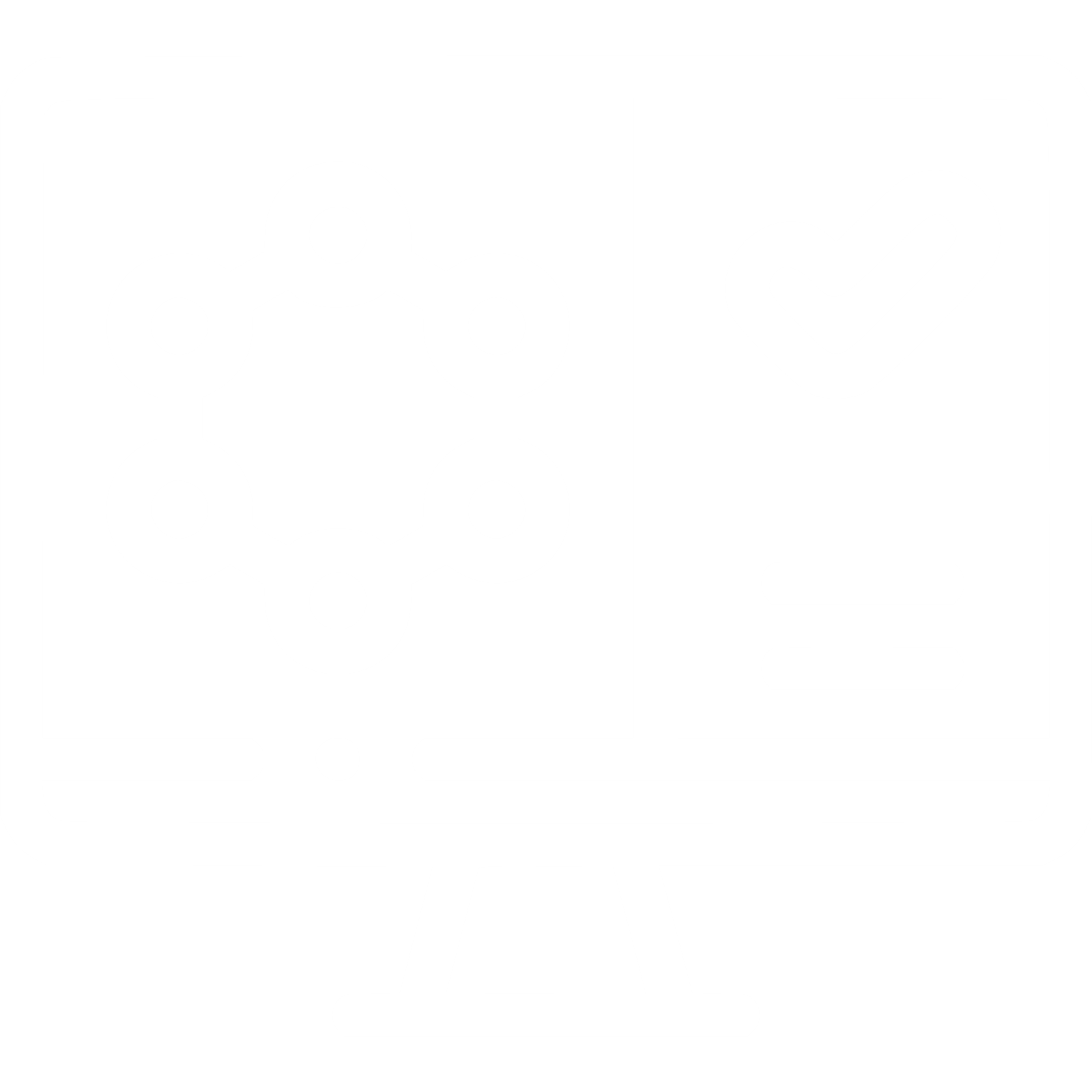 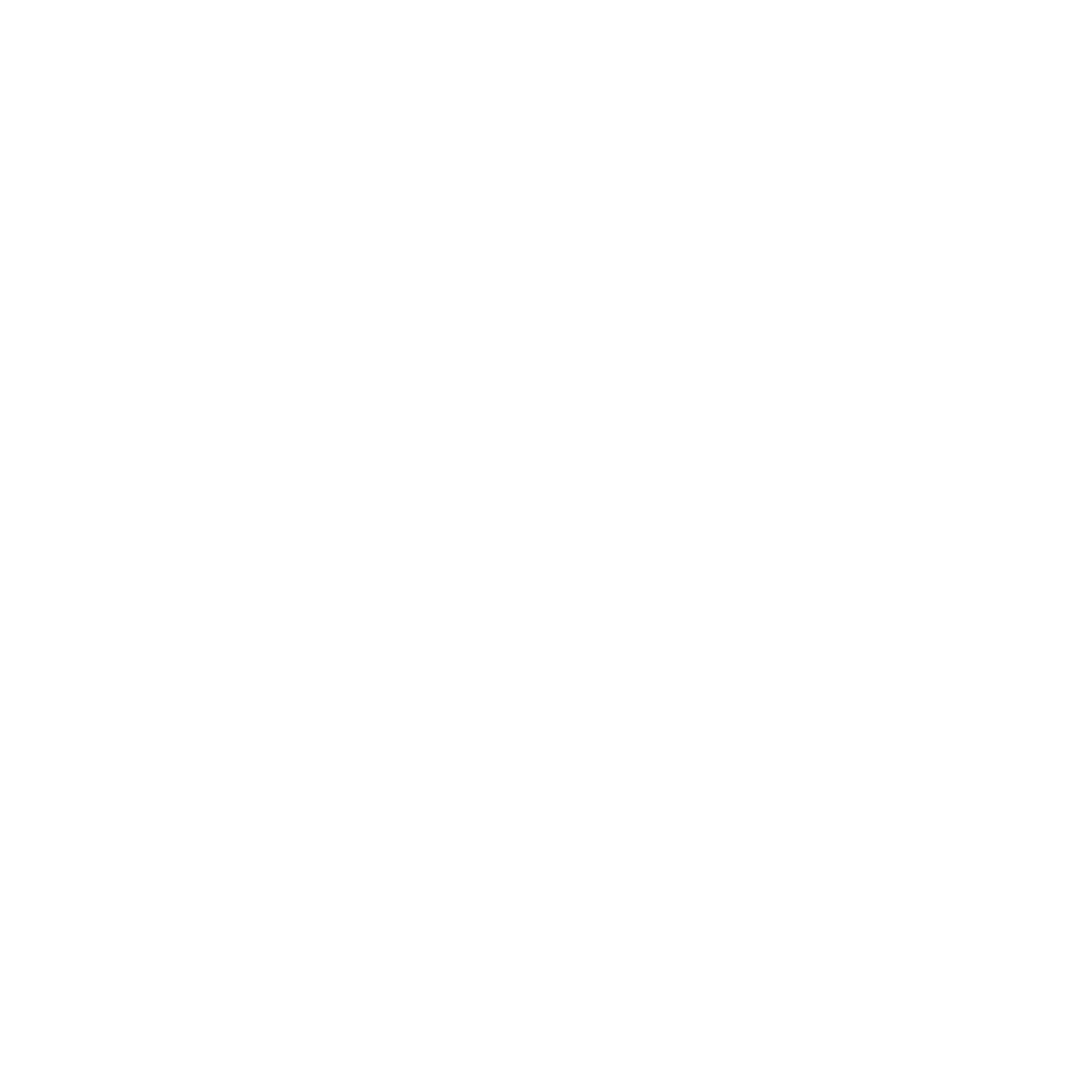 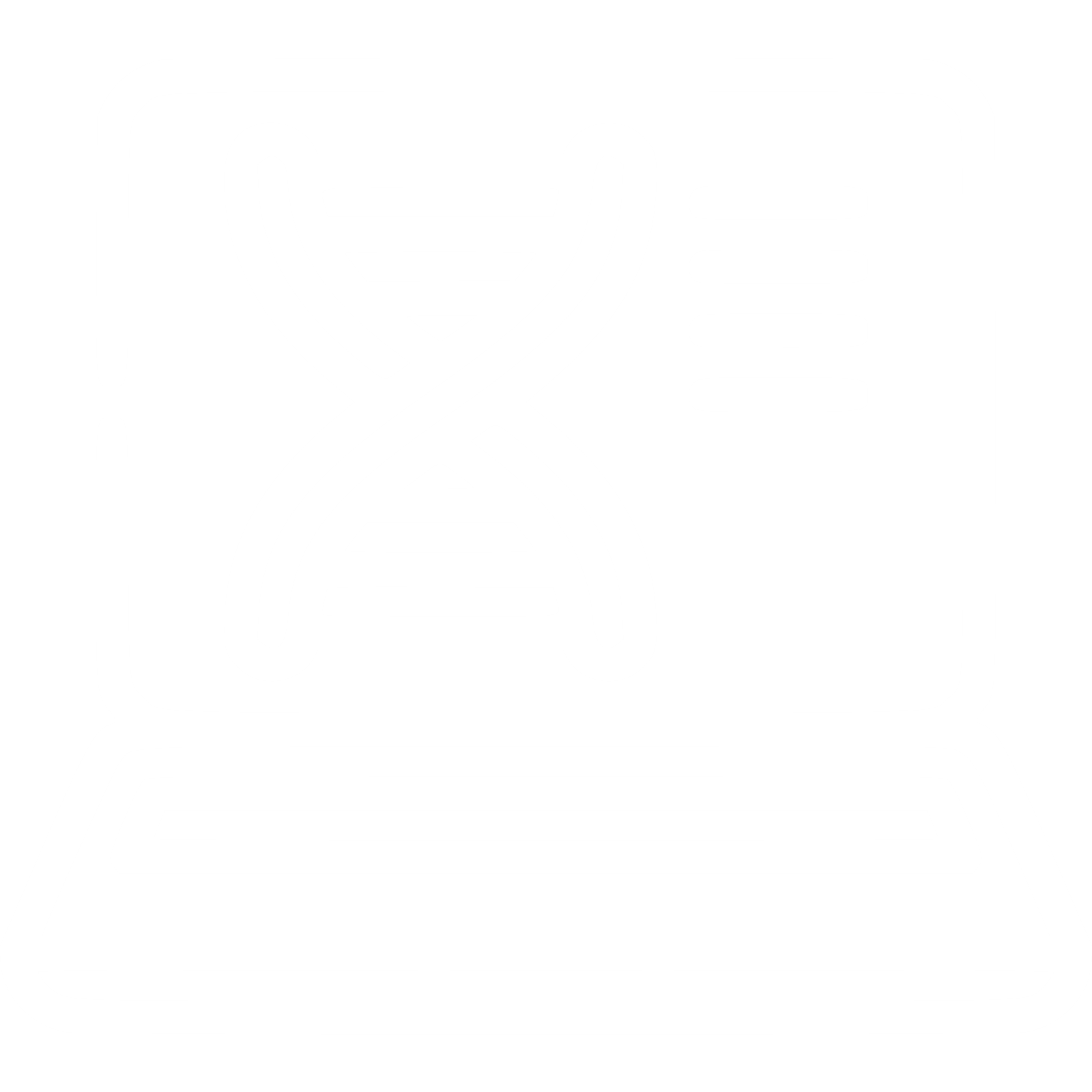 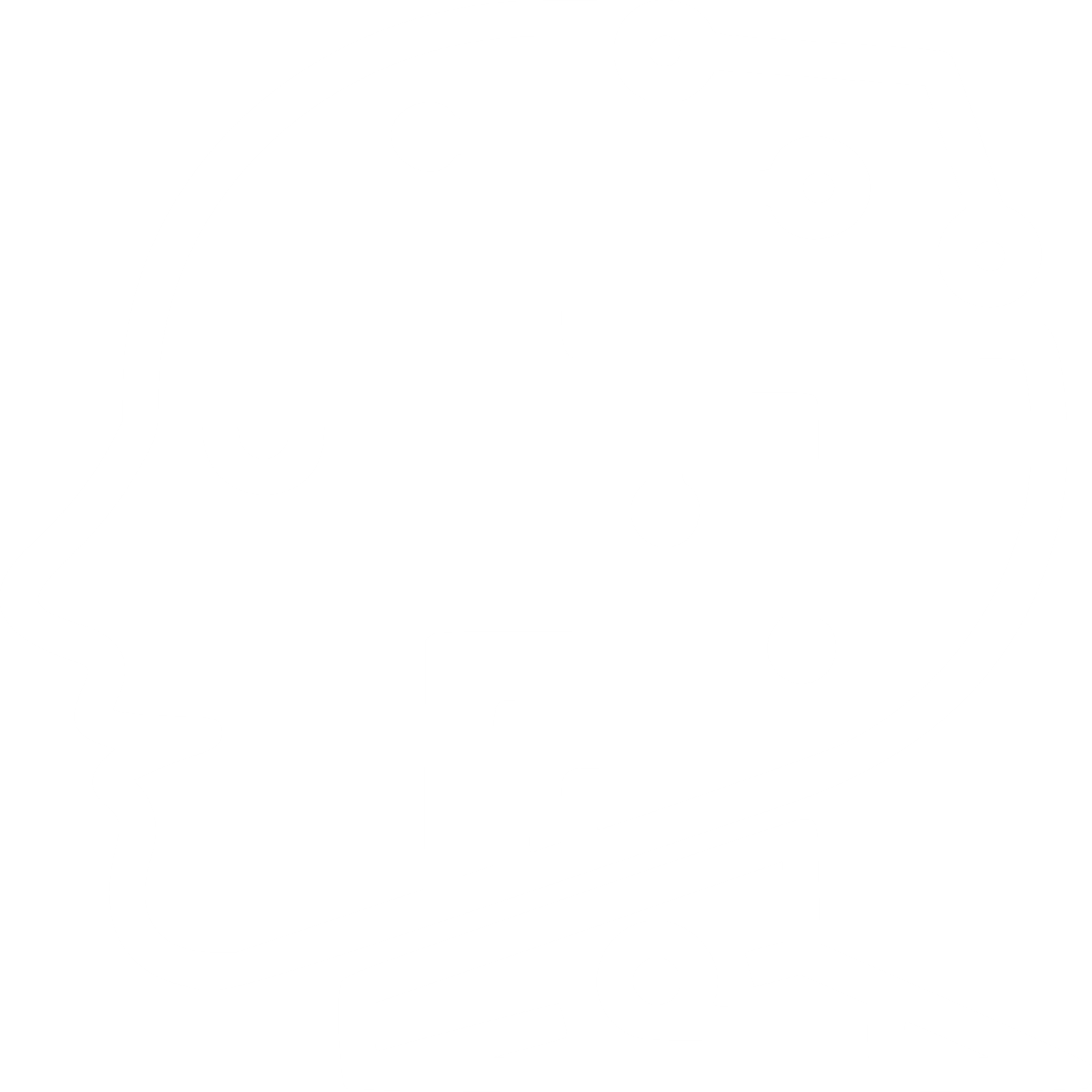 AGRO
IT-класс: элективные курсы
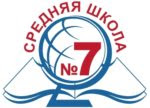 Системное администрирование
 3D моделирование 
 Избранные вопросы математики


 Методы решения физических задач
 Прикладные вопросы математики
 Основы программирования. Решение задач
 Программирование стандартных конструкций роботов
 Элементная база электронных устройств (лабораторный практикум)
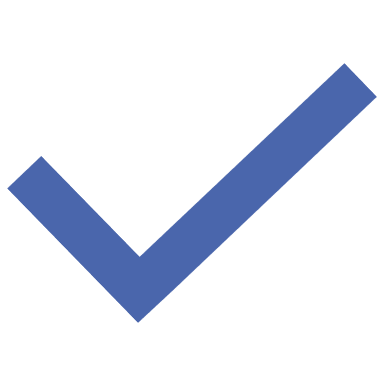 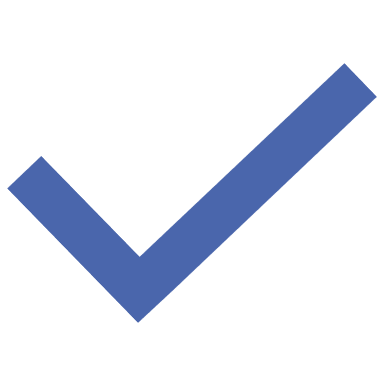 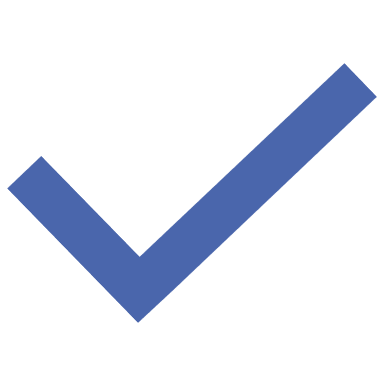 IT-класс: курсы внеурочной деятельности
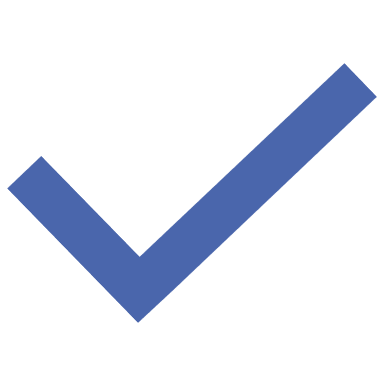 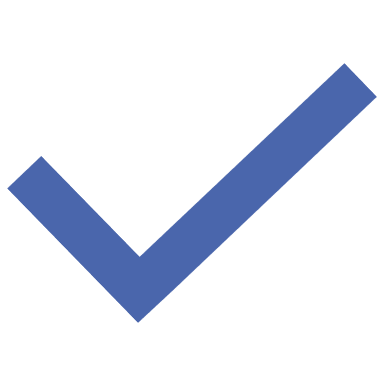 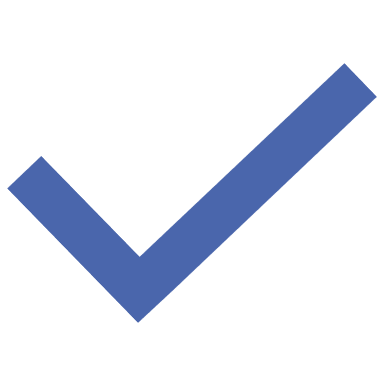 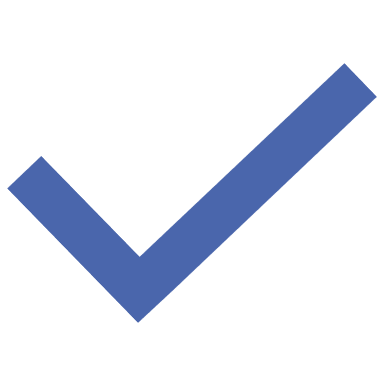 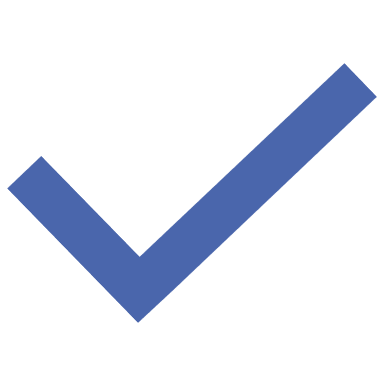 IT-класс: «Путь в профессию»
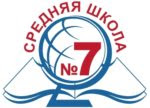 Знакомство с профессией «СекреТЫПРОФессиИ»
 Профориентационная игра «Выбираем будущее»
 Дни открытых дверей ВУЗов 
 Предметные олимпиады ВУЗов
 Олимпиада НТО 
 Предметные тренинги, профильные смены/школы ВУЗов
 Проектная деятельность, наставничество «студент-ученик»
 Курсы интенсив «Подготовка к ЕГЭ»
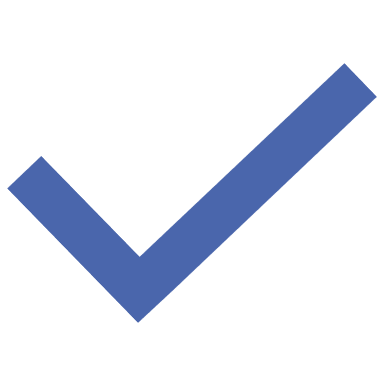 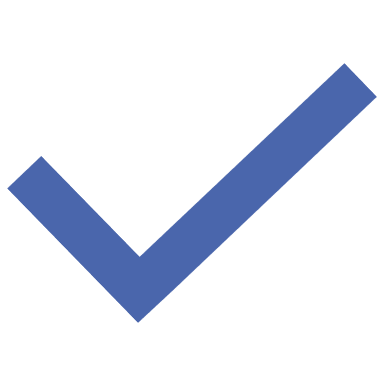 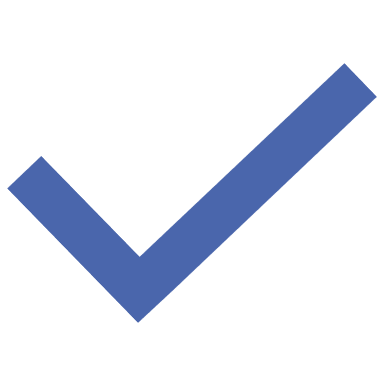 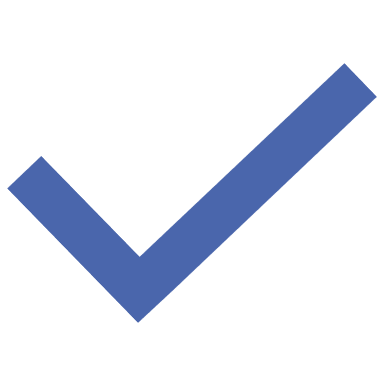 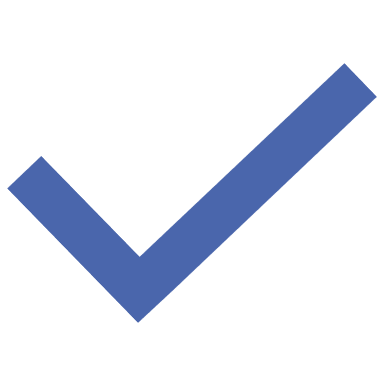 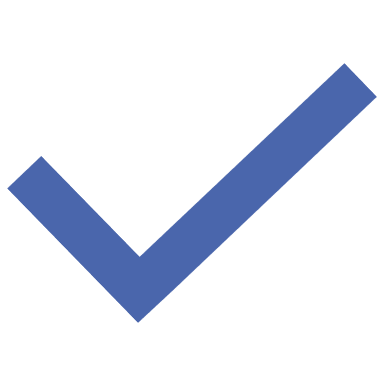 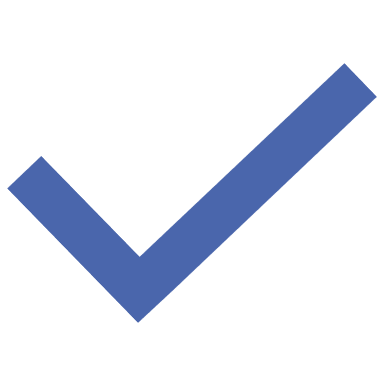 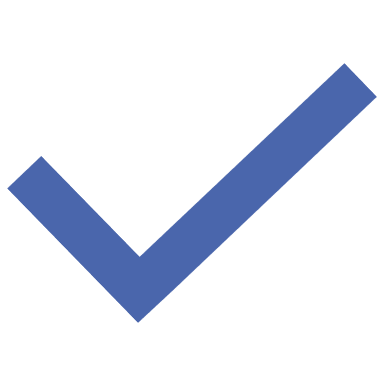 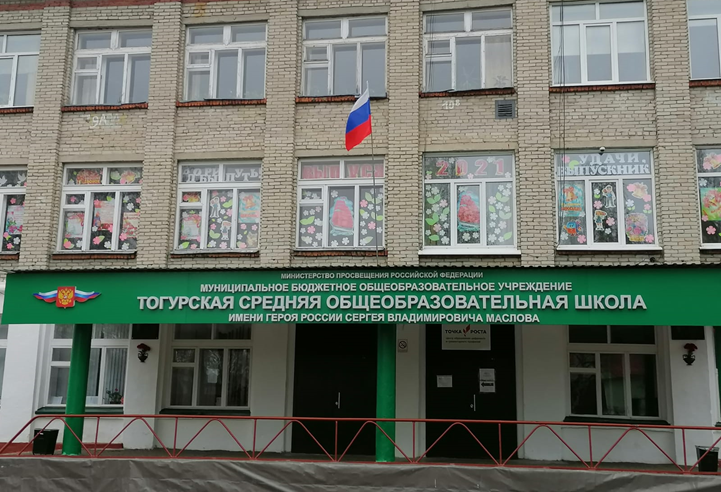 IT-группа: элективные курсы
ОсновыPython (ТУСУР) 
Решение планиметрических задач
Решение уравнений и неравенств с параметрами


Компьютерная грамотность
Математическая лаборатория
Теоретическая и практическая физика
Технологии виртуальной и дополненной реальности: пространство,  творчество, визуализация
Профнавигация. Профессии настоящего и будущего
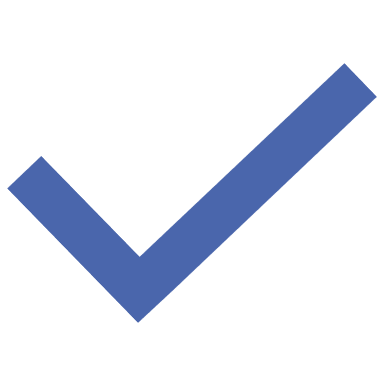 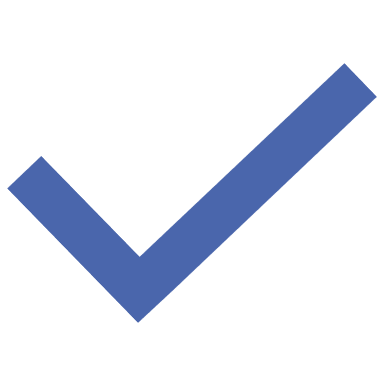 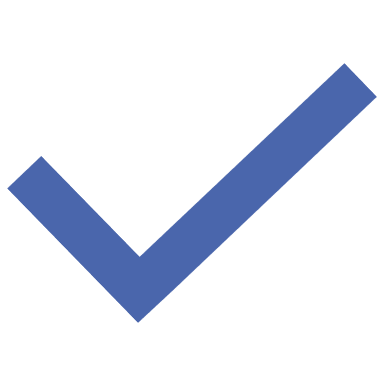 IT-группа: курсы внеурочной деятельности
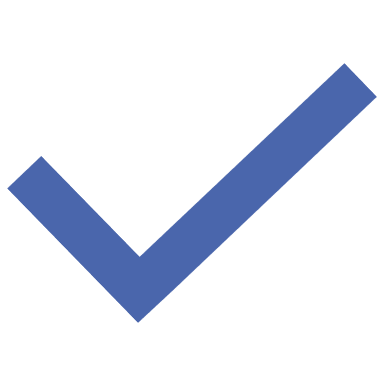 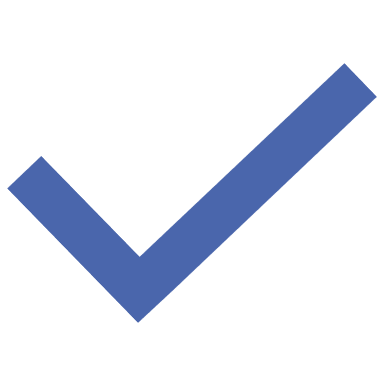 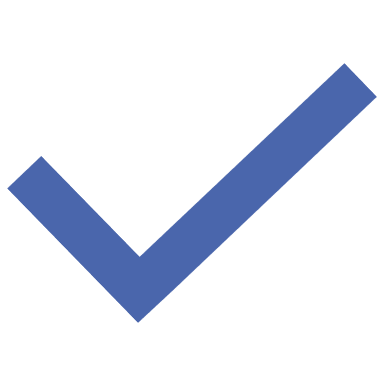 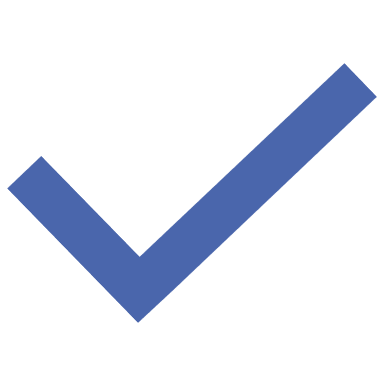 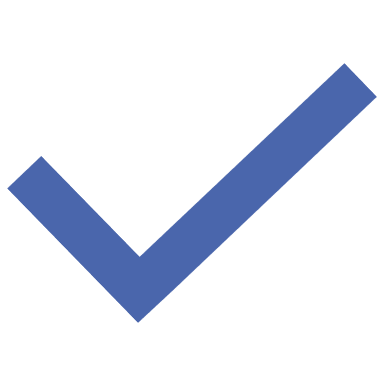 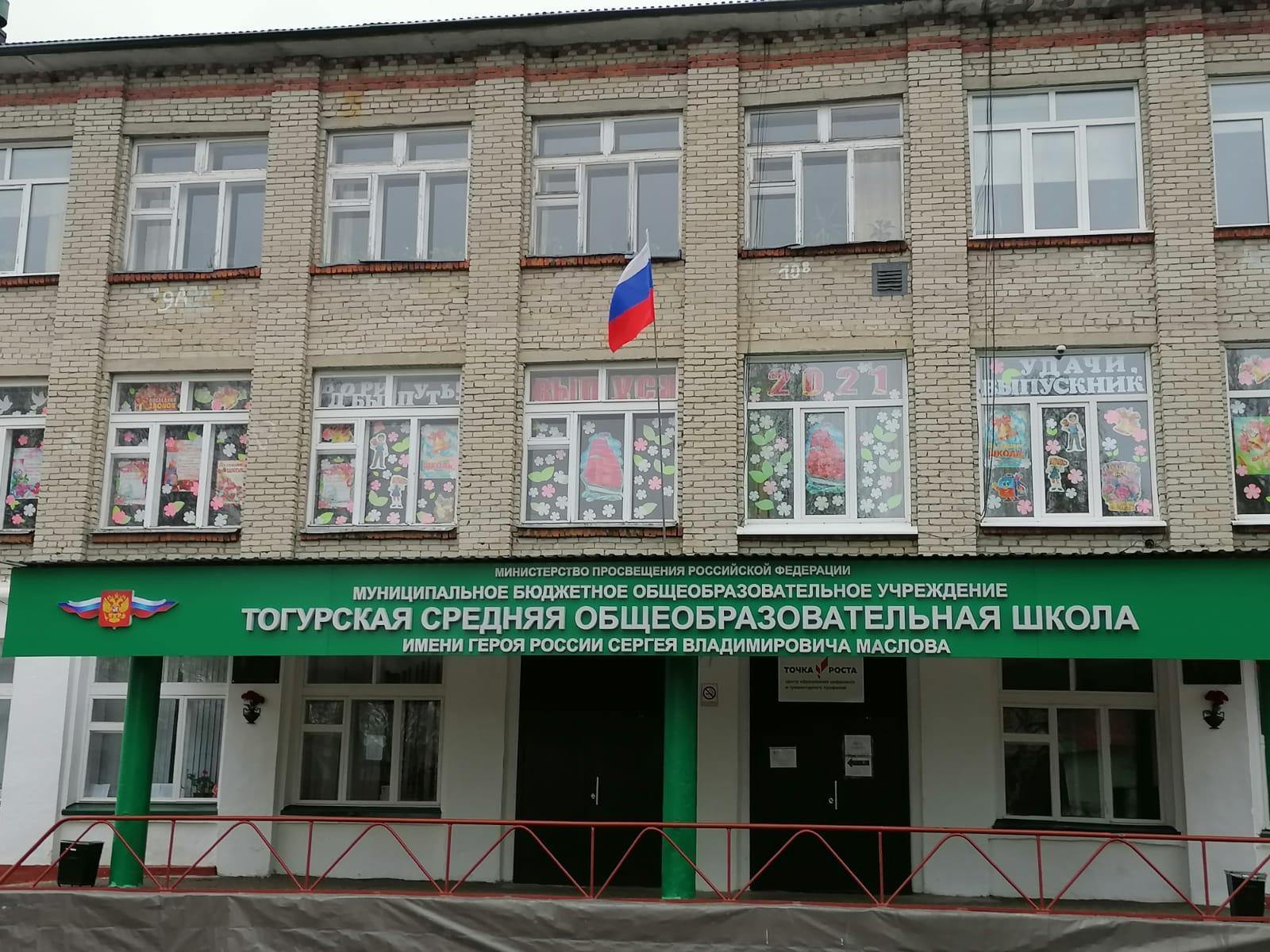 Кафедра перспективных технологий
Цель: 
теоретическая и практическая подготовка учащихся IT-группы МБОУ «Тогурская СОШ им. С.В.Маслова» в области программирования
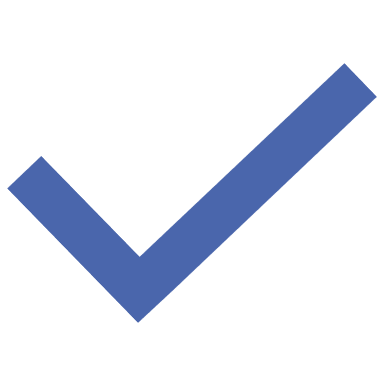 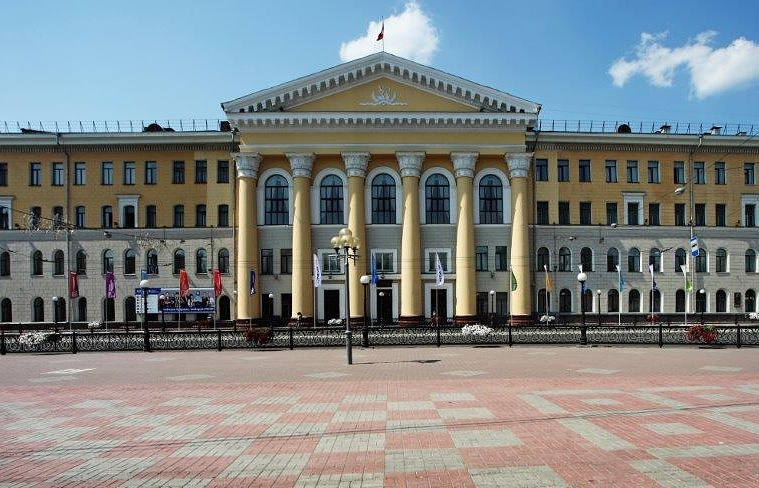 https://vk.com/video-57270734_456242420
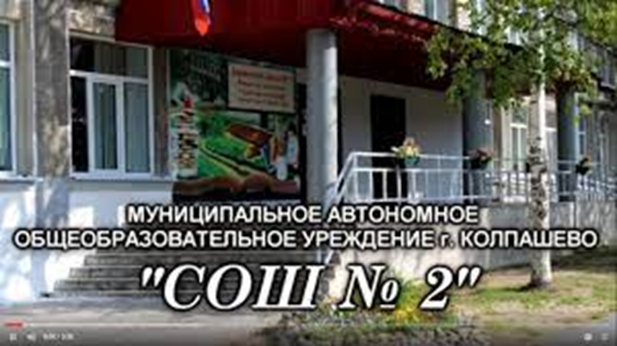 Медицинская группа: элективные курсы
Основы фармакологии
 Основы первой помощи
 Практикум по химии
 Практическая биология
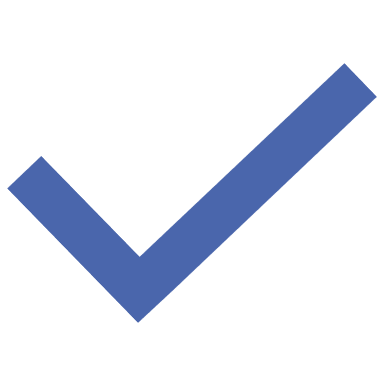 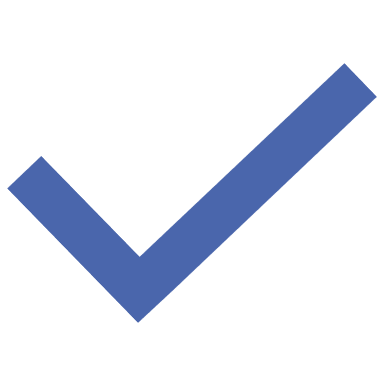 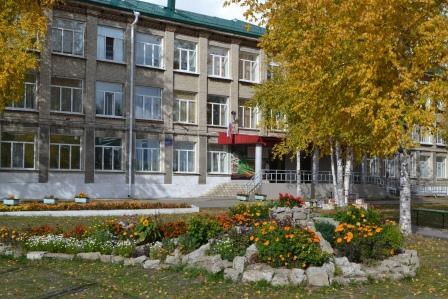 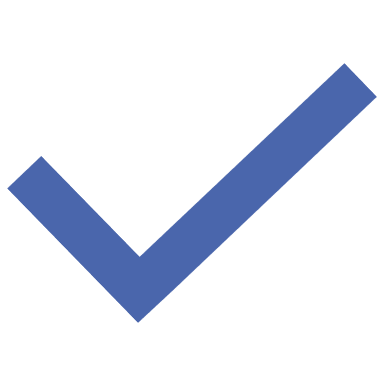 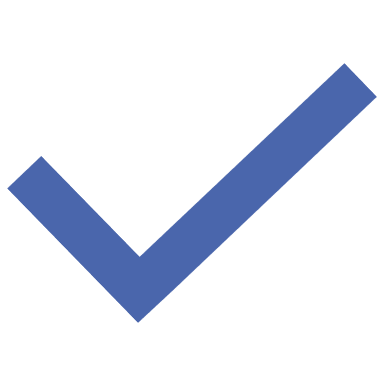 https://vk.com/video-57270734_456242452
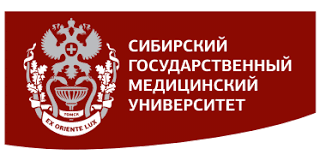 Дополнительные образовательные программы
Психология личности и общения
 Основы латинского языка
 Деонтология в медицине
 Окислительно-восстановительные процессы
 Школа юного хирурга
 Генетические задачи
 Сцепленное наследование
 Вопросы молекулярной биологии
 Фармацевтическая технология
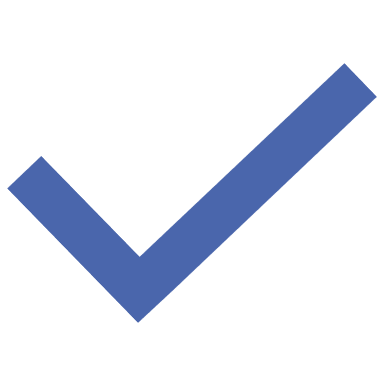 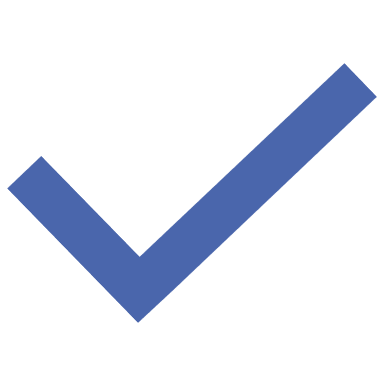 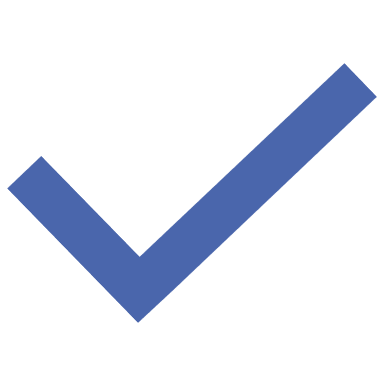 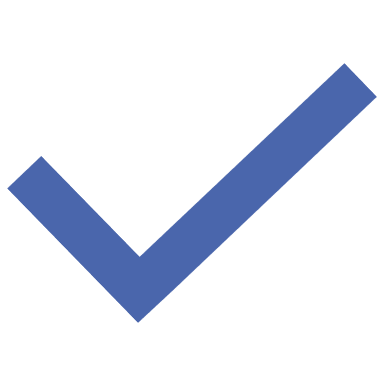 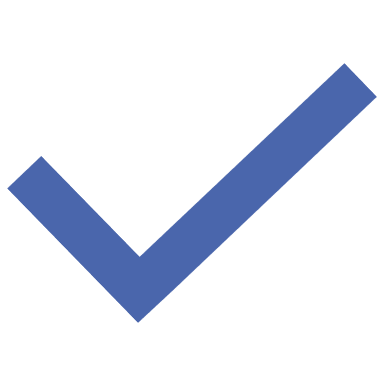 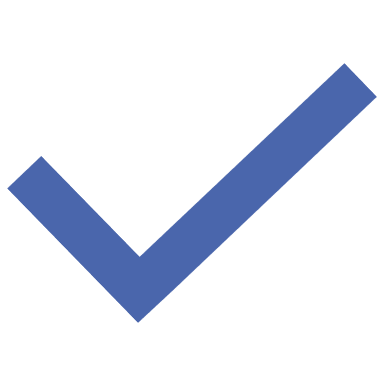 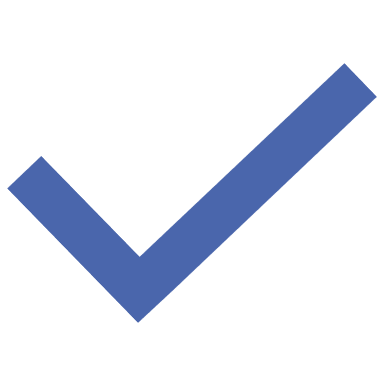 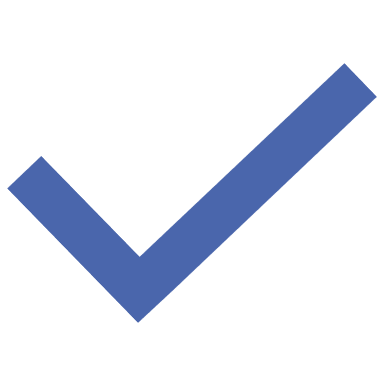 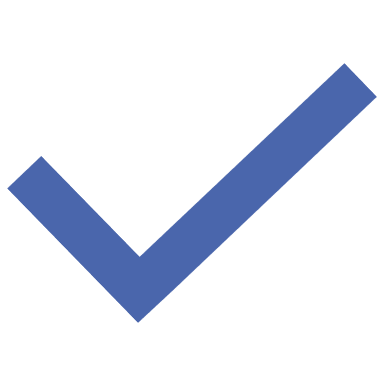 Агротехнологическая группа
Математика на углубленном уровне
 Практикум «Решение задач по молекулярной биологии и генетике»
 Практикум «Методы решения физических задач»
 Технология
 Проектная лаборатория «Изучение проблем экологии»
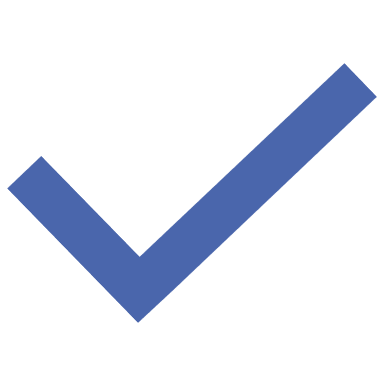 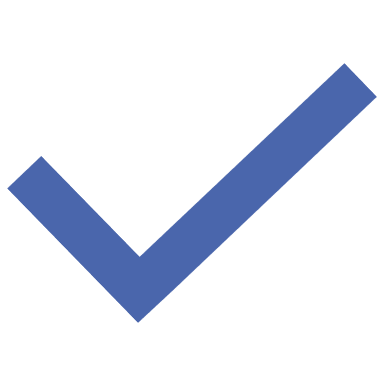 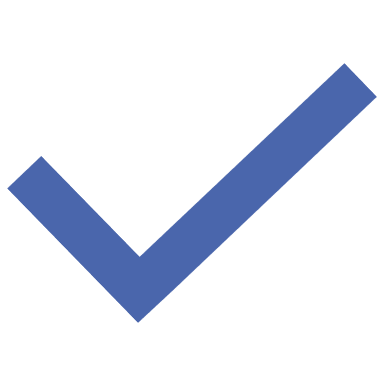 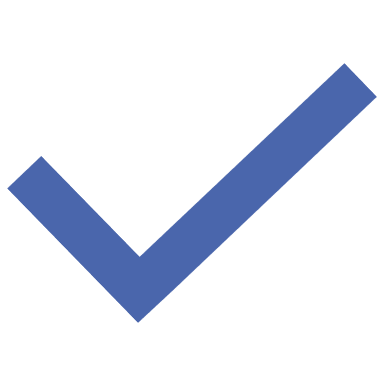 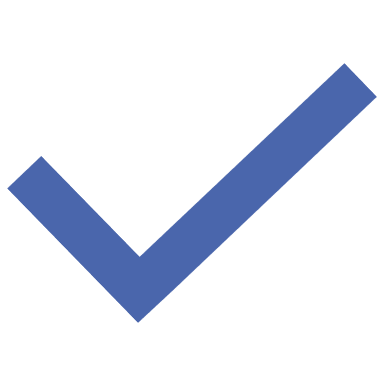 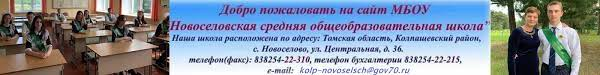 Педагогический класс
Русский язык на углубленном уровне
 Практикум по математике
 Культурно-историческое наследие России
 Основы педагогики и психологии
 «Я – учитель»
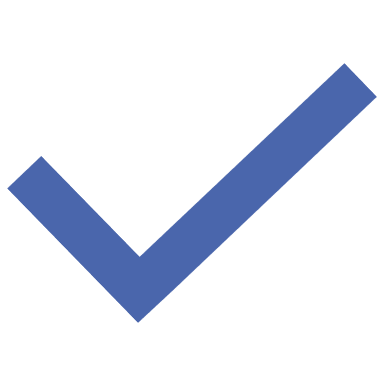 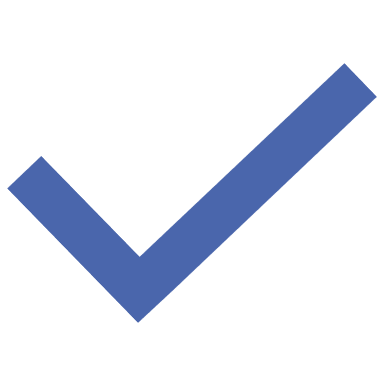 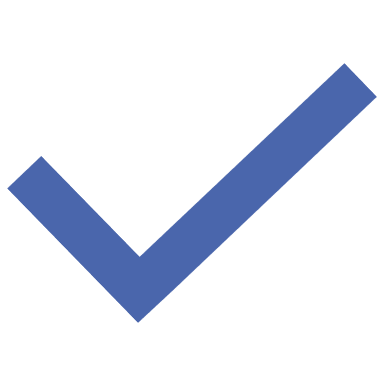 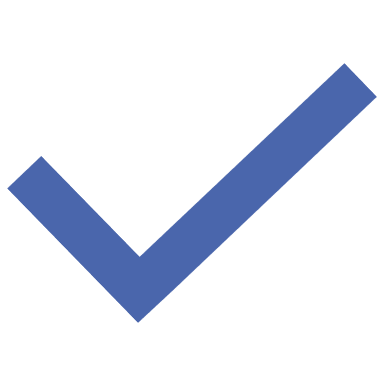 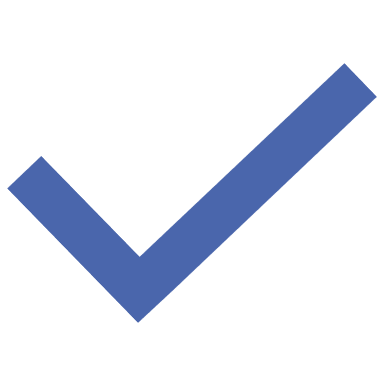 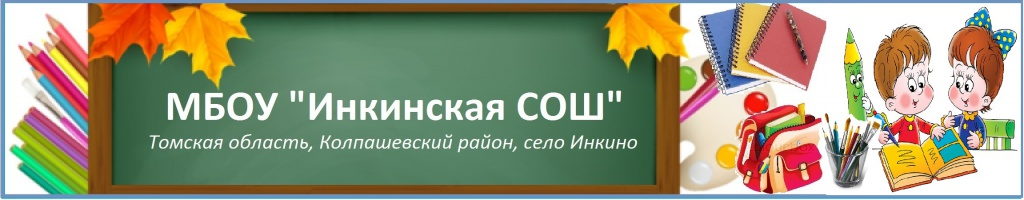 Сетевой педагогический класс
Дополнительная общеобразовательная общеразвивающая программа
«Я – учитель» 

Участие в реализации регионального образовательного проекта ТГПУ 
«Открытый педагогический класс»
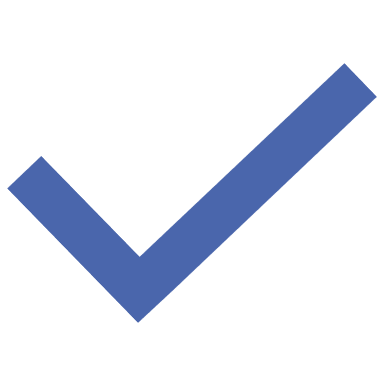 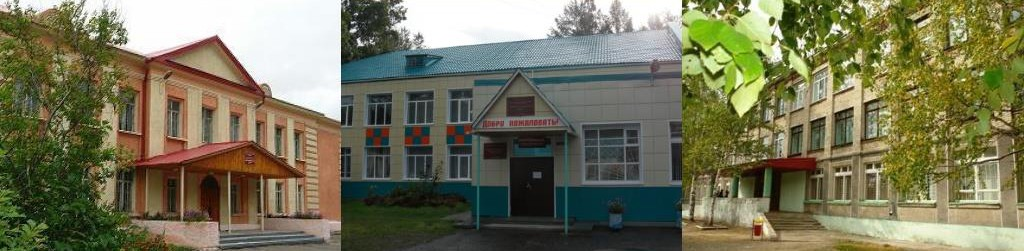 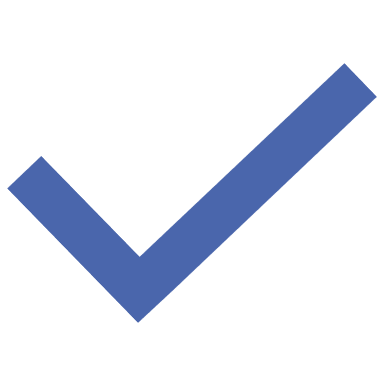 Муниципальные сетевые профильные площадки
БИОЛОГИЯ


МАОУ 
«СОШ № 2»
ХИМИЯ

 
МАОУ 
«СОШ № 7»
ФИЗИКА

МБОУ «Тогурская СОШ им. С.В.Маслова»
МАТЕМАТИКА


МАОУ 
«СОШ № 7»
ИНФОРМАТИКА 


МАОУ 
«СОШ № 7»
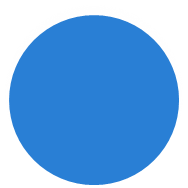 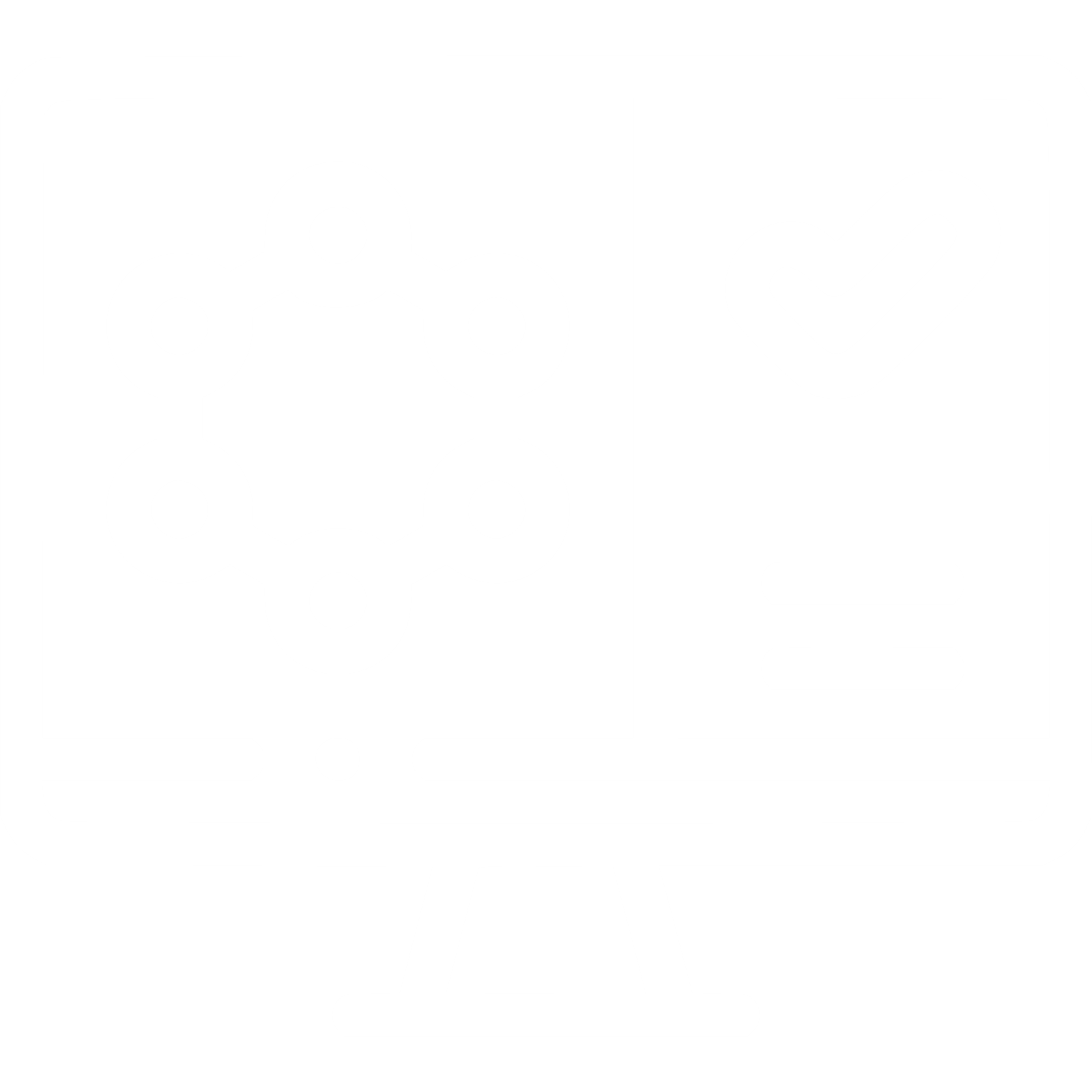 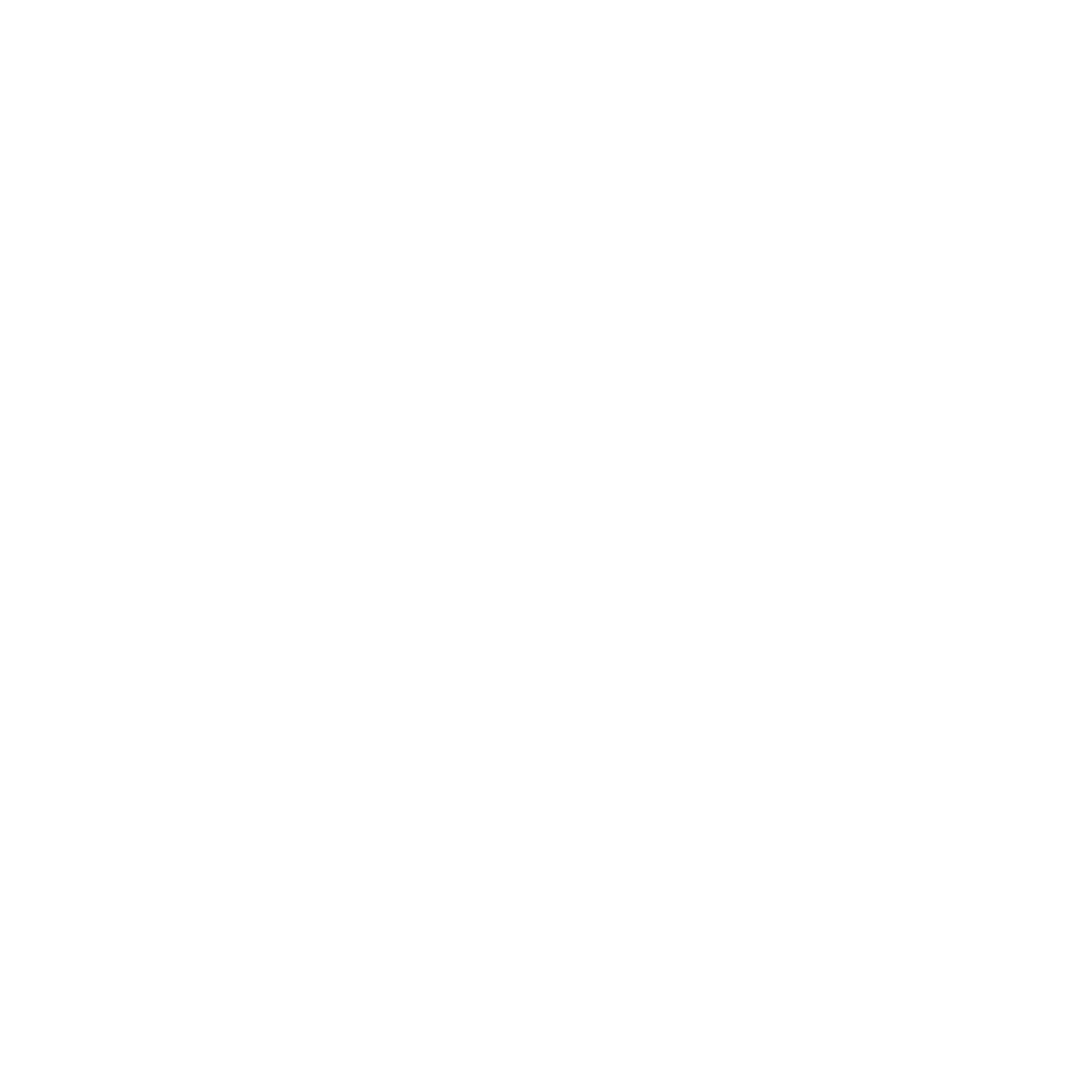 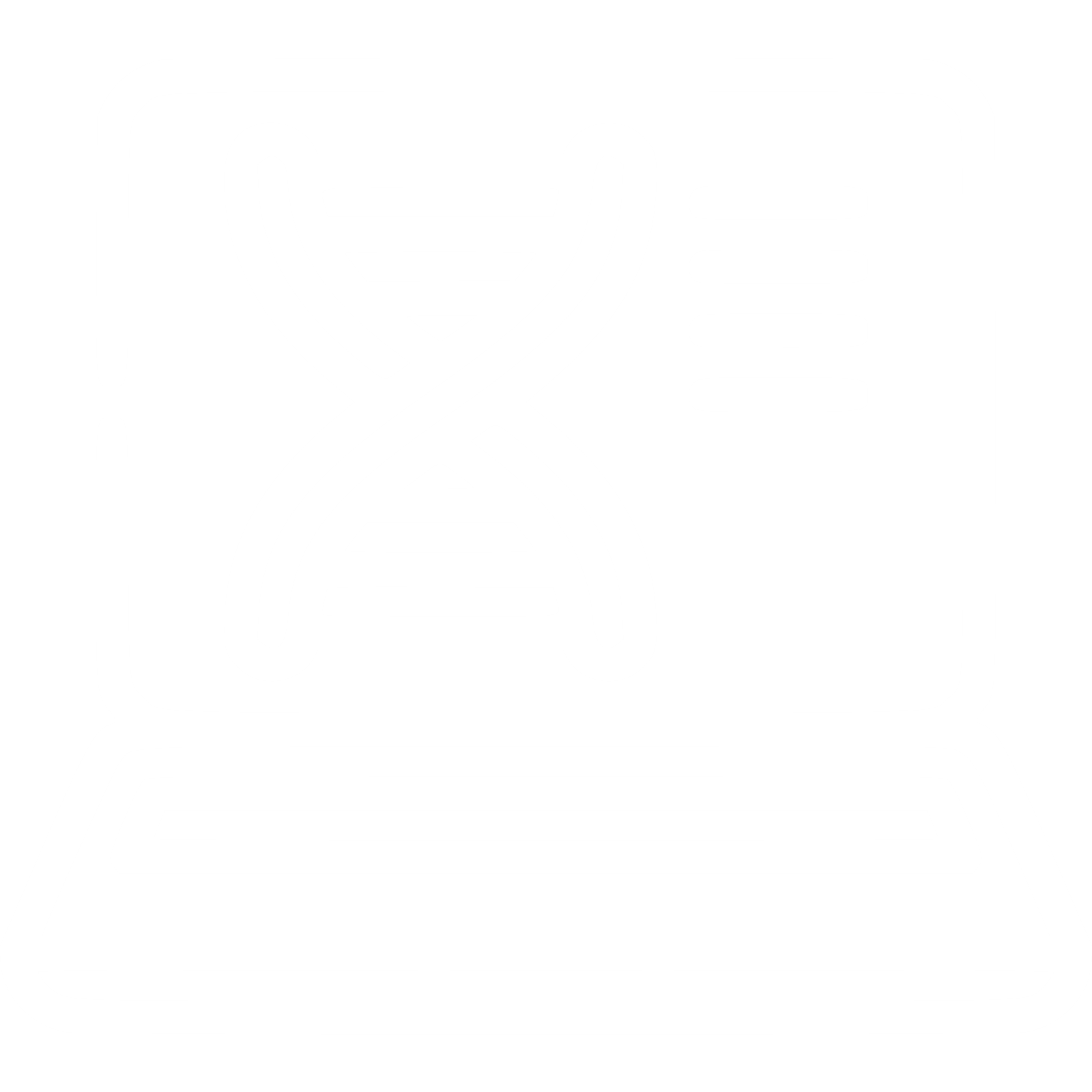 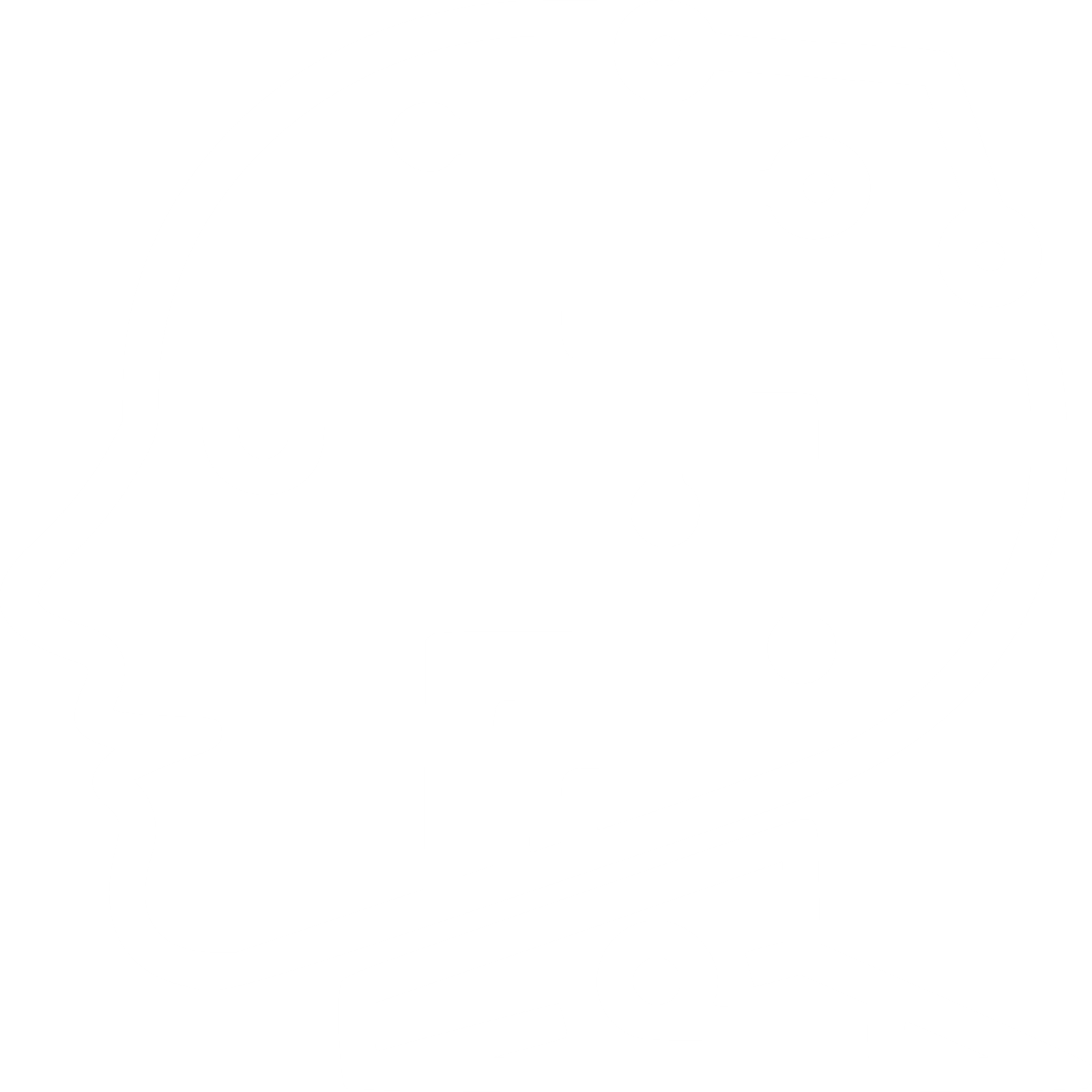 AGRO
Модель профильного обучения
Предпрофильная подготовка
Реализация профилей обучения
Универсальный
Гуманитарный
Технологический
Естественно-научный
Индивидуальные учебные планы
Специализированные профильные классы/группа
Медицинская группа
Агро-группа
Педагогический класс
IT-класс/группа
Муниципальные сетевые профили
Сетевой педагогический класс
Сетевые профильные площадки по предметам
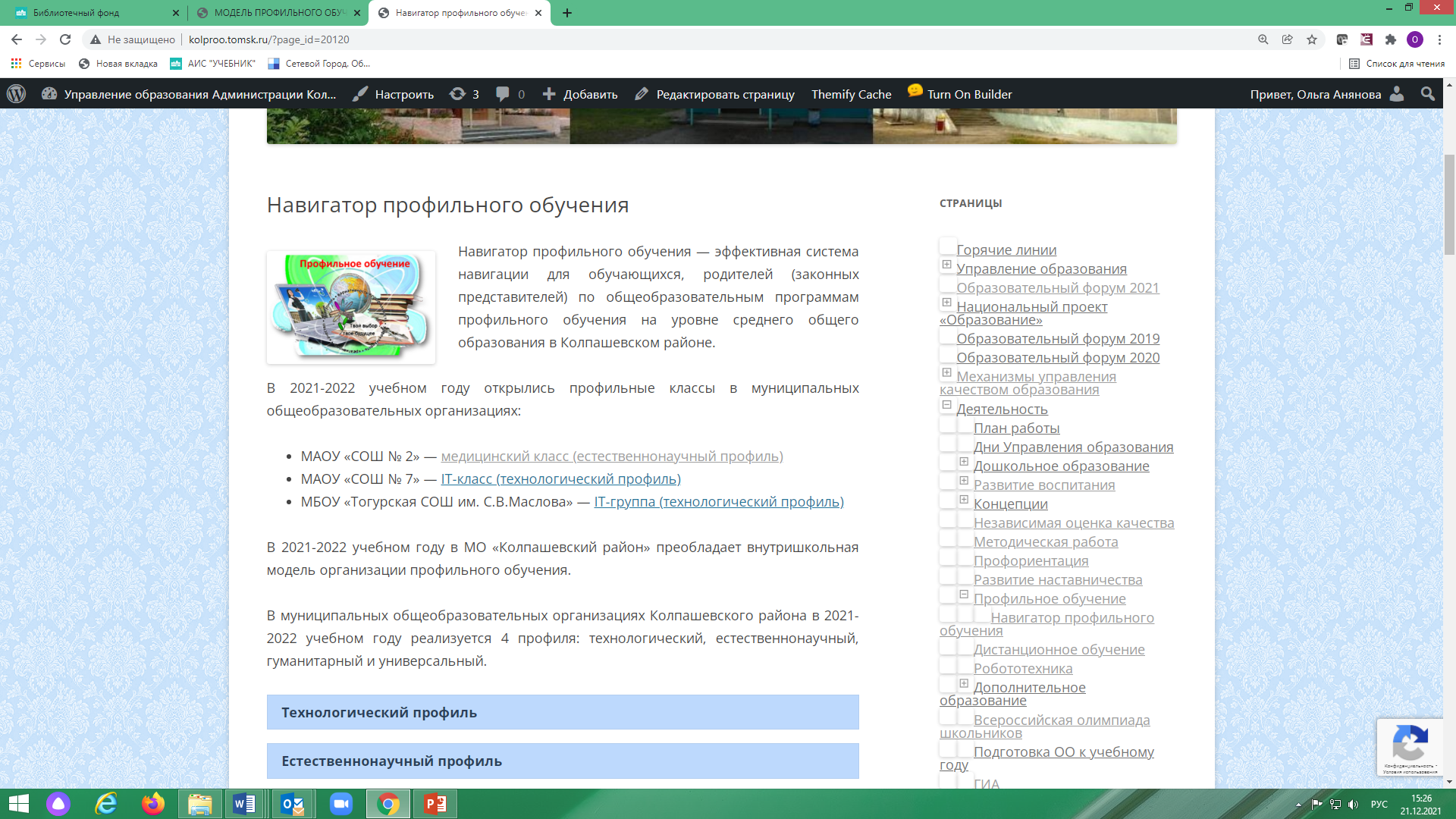 РЕСУРСЫ
Бесплатные шаблоны с сайта presentation-creation.ru
Icons made by Freepik from www.flaticon.com
http://kolproo.tomsk.ru/?page_id=20120
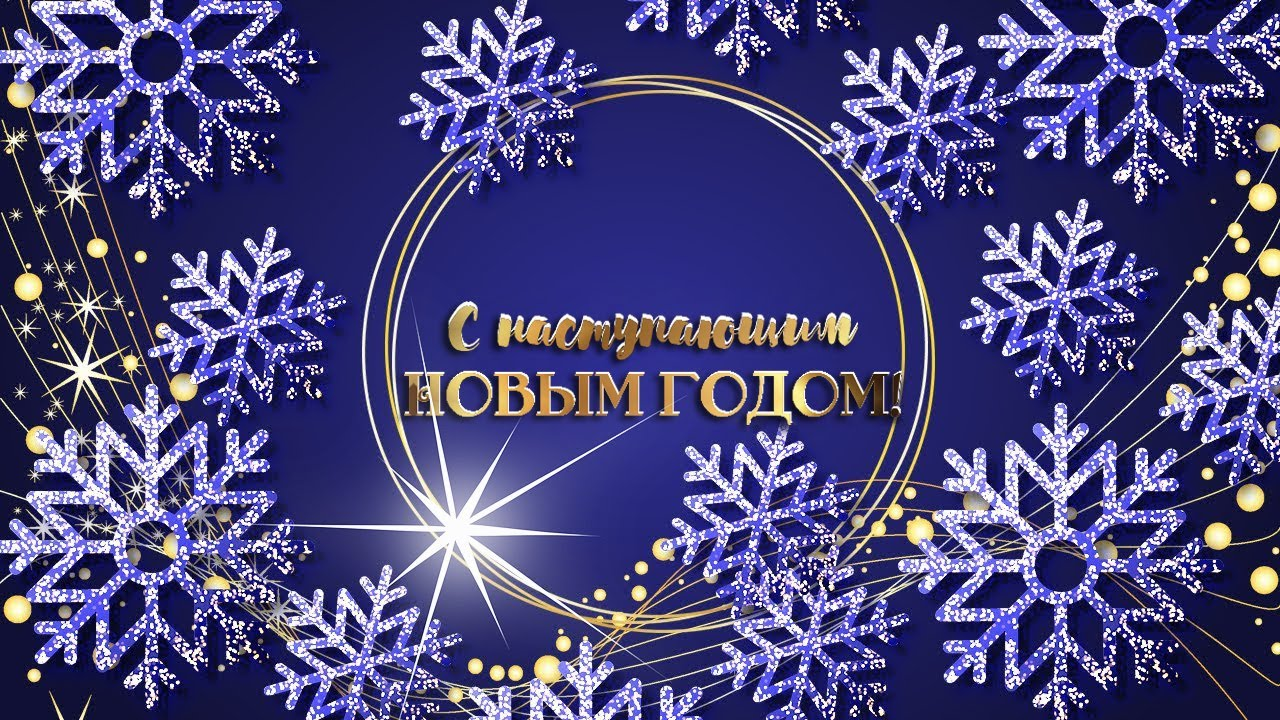